ADD LOGO
Please be here
Add Slide title
Please Add your slide title here
Add a company name here
201X. XX. XX
CONTEXTS
ADD LOGO
01
04
Catalog Title
Catalog Title
02
05
Catalog Title
Catalog Title
03
06
Catalog Title
Catalog Title
ADD LOGO
01
Please be here
Add Slide subsection title
Please Add your slide title here
Please add a slide title here
Add content
Add content
Add content
201X
201X
201X
201X
201X
201X
Add content
Add content
Add content
Please add a slide title here
3600
Million
2000
Name
8000
Million
Please add a slide title here
Body Subtitle
Please add content here please add content here please add content here.
Body Subtitle
Please add content here please add content here please add content here.
01
02
03
04
Body Subtitle
Body Subtitle
Please add content here please add content here please add content here.
Please add content here please add content here please add content here.
Please add a slide title here
01
Please add content here, please add content here
02
Please add content here, please add content here
03
Please add content here, please add content here
ADD LOGO
02
Please be here
Add Slide subsection title
Please Add your slide title here
Please add a slide title here
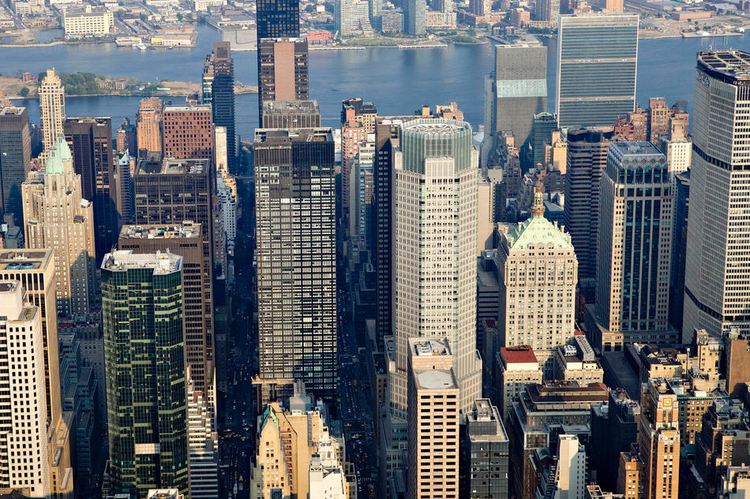 Please add content here, please add content here
01
Please add content here, please add content here
02
Please add content here, please add content here
03
Please add content here, please add content here
04
Please add a slide title here
Please enter a table subtitle here
02
01
Please add content here, please add content here
Please add content here, please add content here
Please add a slide title here
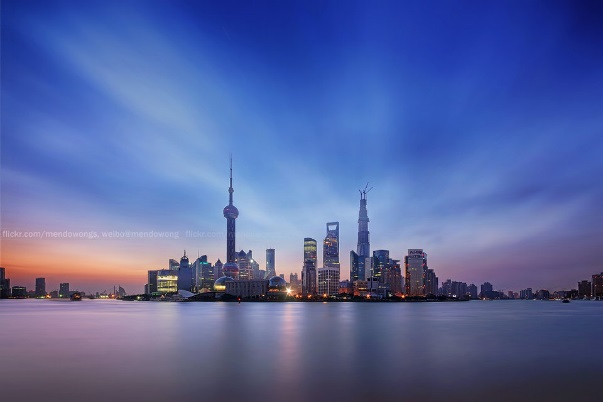 Body Subtitle
Please add content here, please add content here
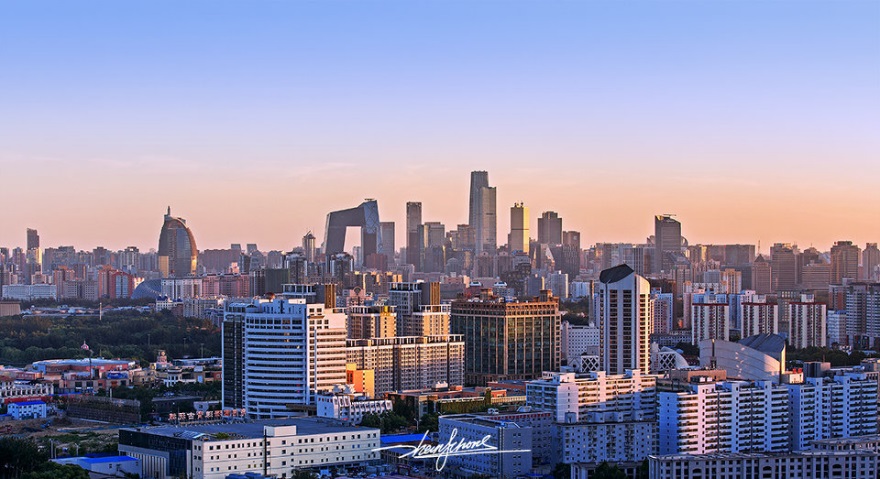 Body Subtitle
Please add content here, please add content here
Please add a slide title here
Please enter a subtitle
Please add content here, please add content here
Please add content here, please add content here
ADD LOGO
03
Please be here
Add Slide subsection title
Please Add your slide title here
Please add a slide title here
02
01
03
04
Please add content here please add content here please add content here
Please add content here please add content here please add content here
Please add content here please add content here please add content here
Please add content here please add content here please add content here
Please add a slide title here
01
Please add content here, please add content here
02
Please add content here, please add content here
03
Please add content here, please add content here
Thank you
Watch
Please add your company name here
201X.XX.XX
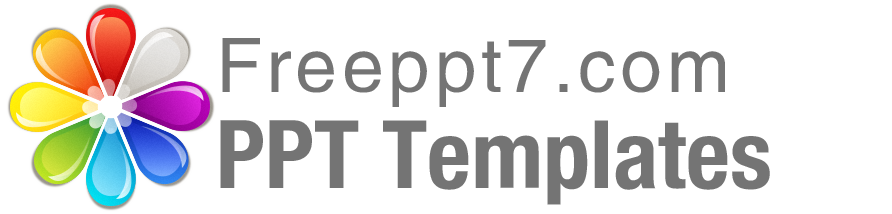 Best PPT templates for free download
https://www.freeppt7.com